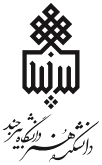 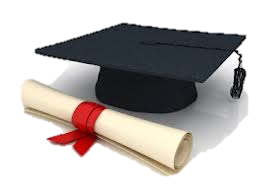 جلسه دفاع پایان نامه کارشناسی ارشد
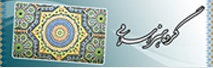 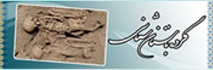 تصویر دانشجو
دانشجو:احمد احمدی
رشته:فرش/باستان شناسی
اساتید مشاور: دکتر.....
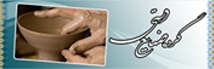 استاد راهنما : دکتر.....
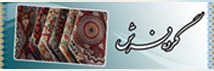 اساتید داور: دکتر.....
ساختمان بهارستان- کارگاه عکاسی
مکان
دوشنبه 8 آذر 1401 ساعت 10
زمان